PROJETO
NOVOS TALENTOS
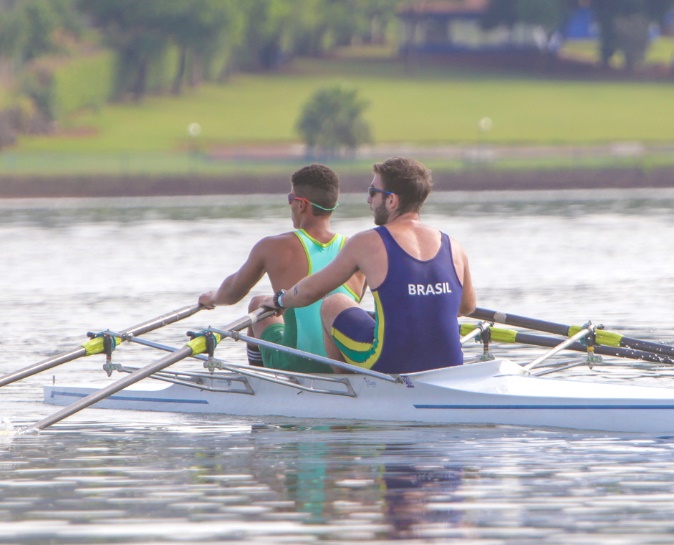 DO REMO EM SC
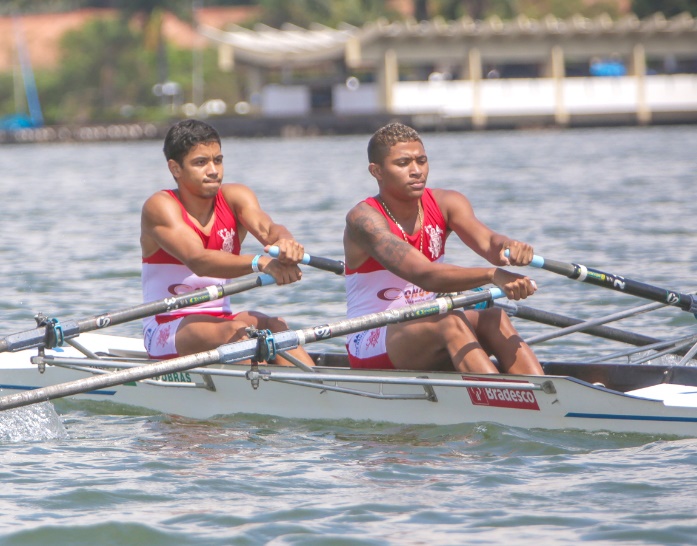 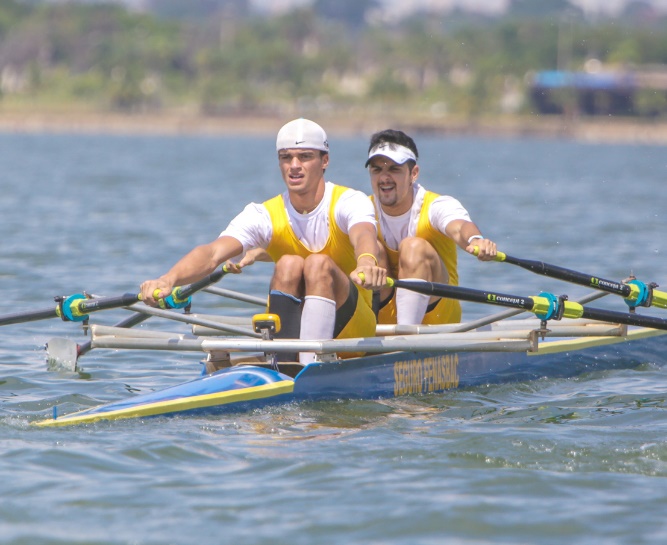 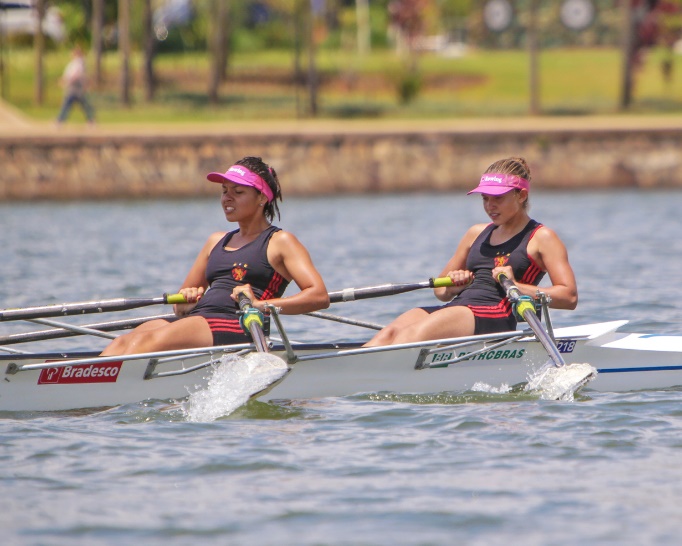 FLORIANÓPOLIS
COORDENADOR DO PROJETO
EM SANTA CATARINA
MARCELO DA SILVA
O QUE É O REMO?
Individual, dupla,quatro ou até oito remadores
Esporte praticadona água (rios, lagose oceano)
Esporte completo: utiliza todos os músculos do corpo
Utiliza pás paramovimentar um barco em alta velocidade
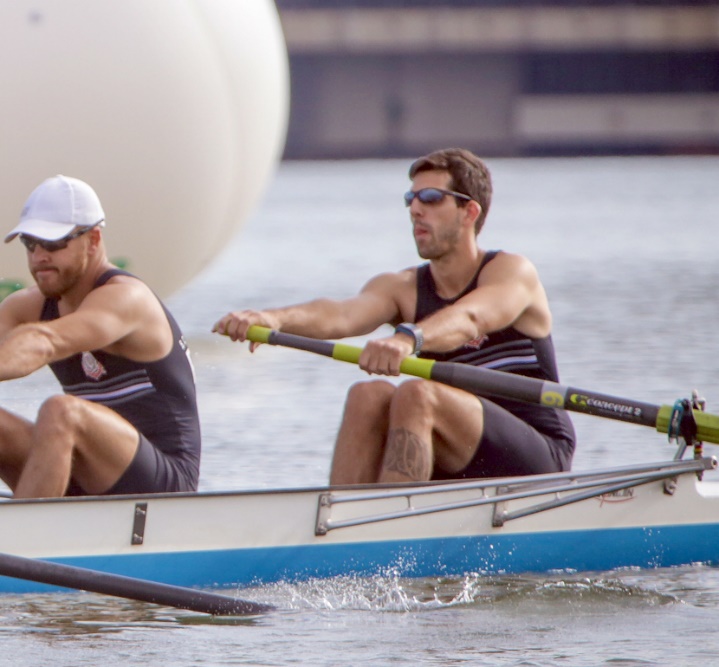 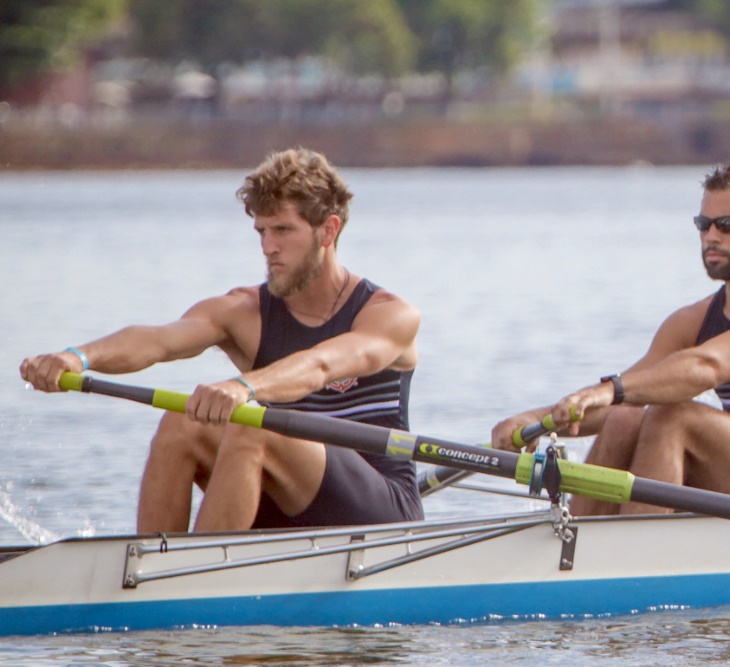 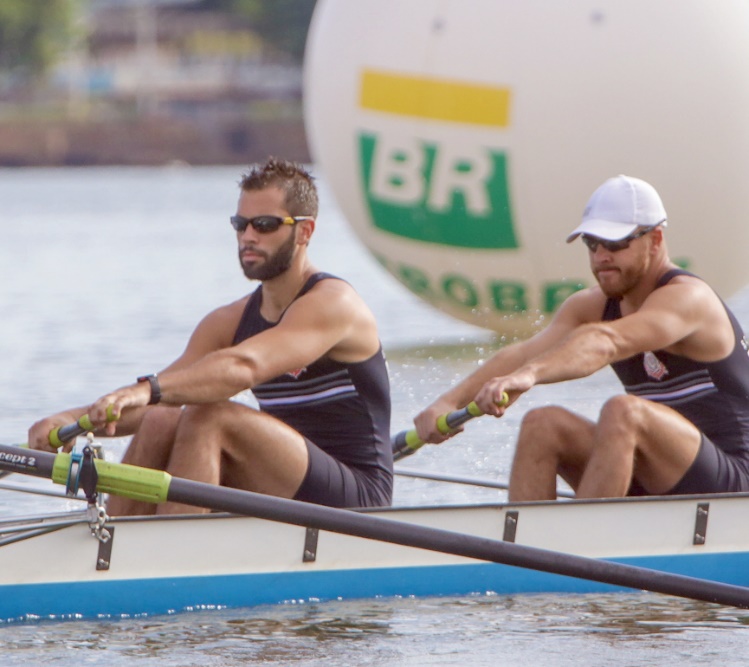 QUEM PODE REMAR?
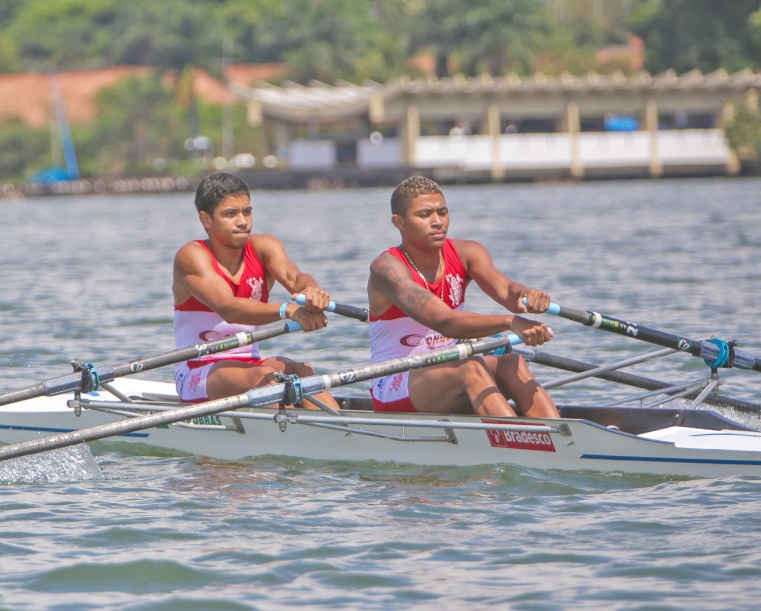 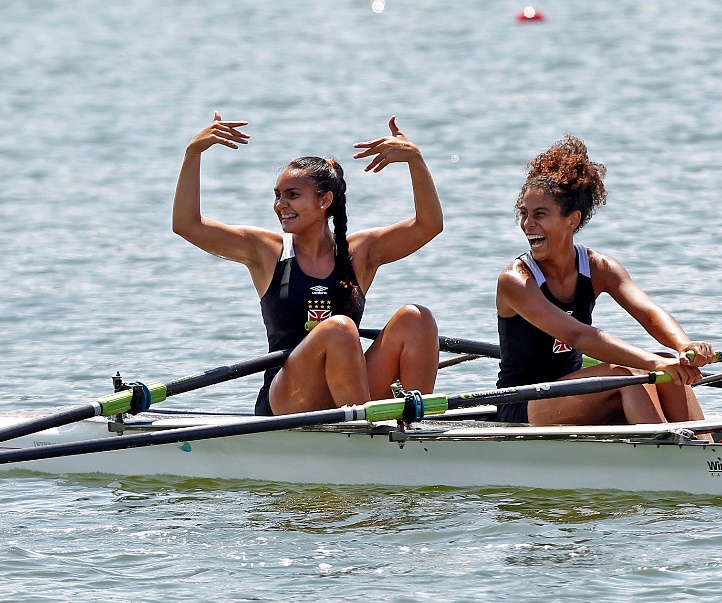 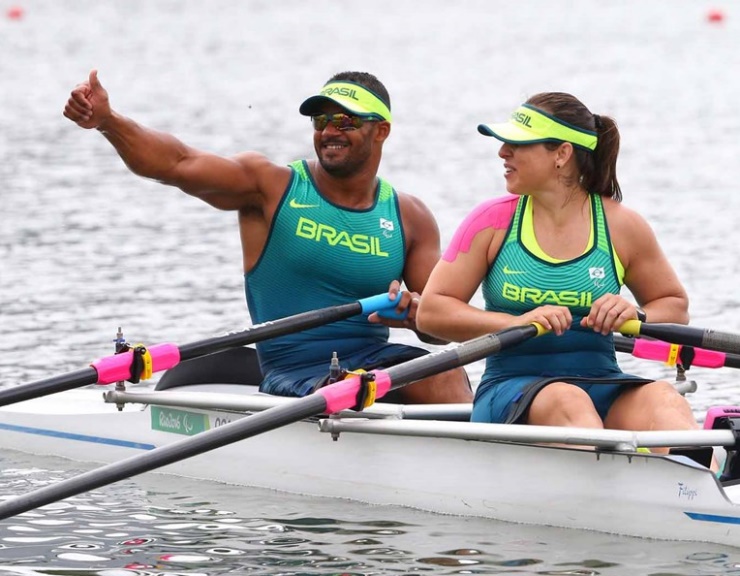 MASCULINO
FEMININO
MISTO
MASTER
SÊNIOR
SUB 23
JÚNIOR
19 até 27
27 ou +
19 até 22
Até 18 anos
Nível Olímpico
Fotos: SSPress, Paulo Cavera, FISA
BENEFÍCIOS DO REMO
ESPORTE
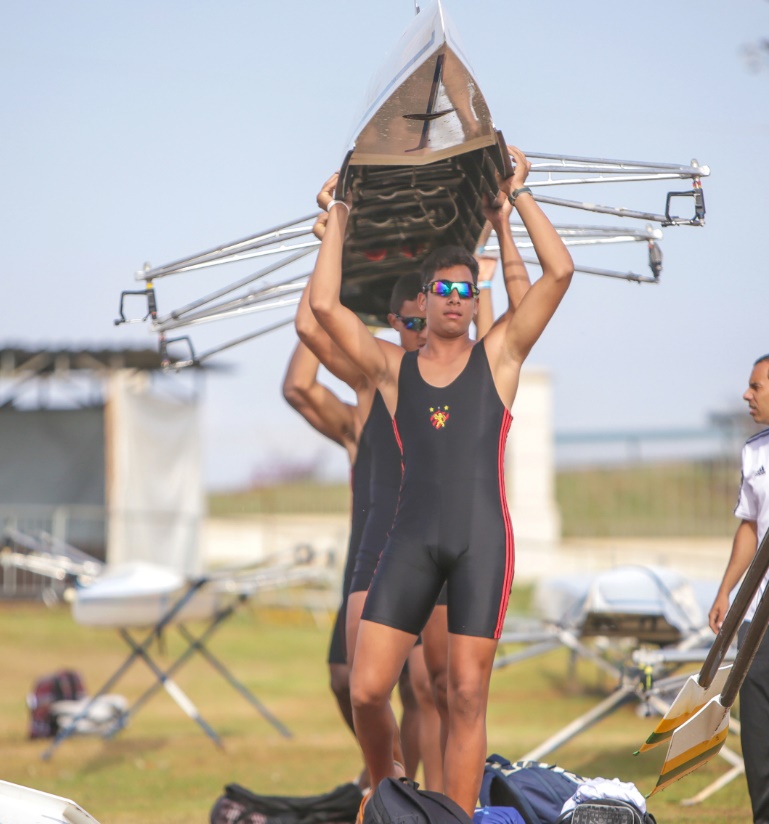 Baixo impacto nas articulações
Esporte altamente aeróbio com raras lesões
Contato direto com a natureza, esporte praticado ao ar livre
Boa forma física, estética e mais foco para alcançar seus objetivos
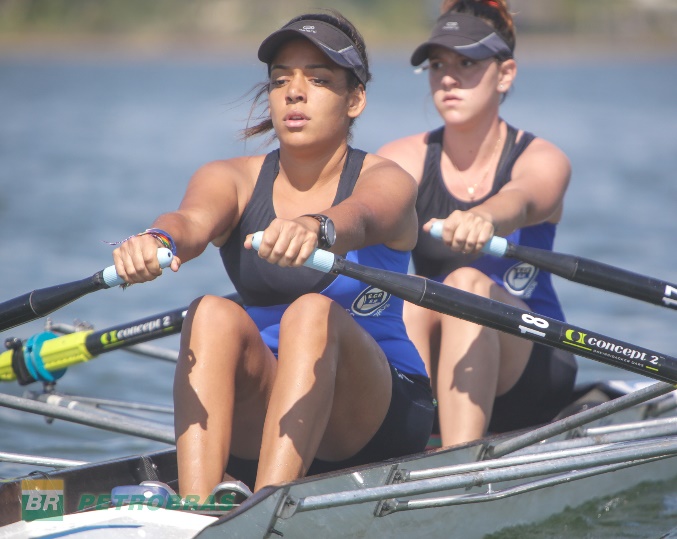 CARREIRA
Crescimento e participação em campeonatos nacionais e internacionais
Bolsa Atleta do Governo Federal
Fotos: Paulo Cavera
EQUIPAMENTOS
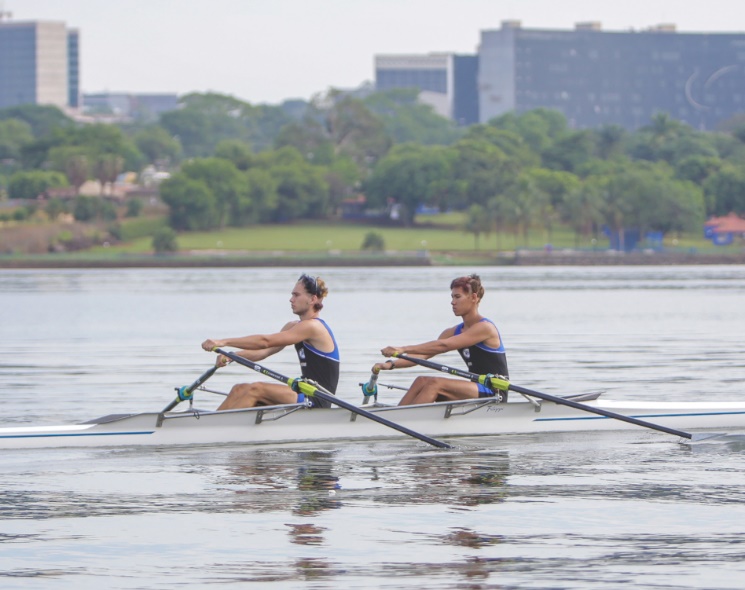 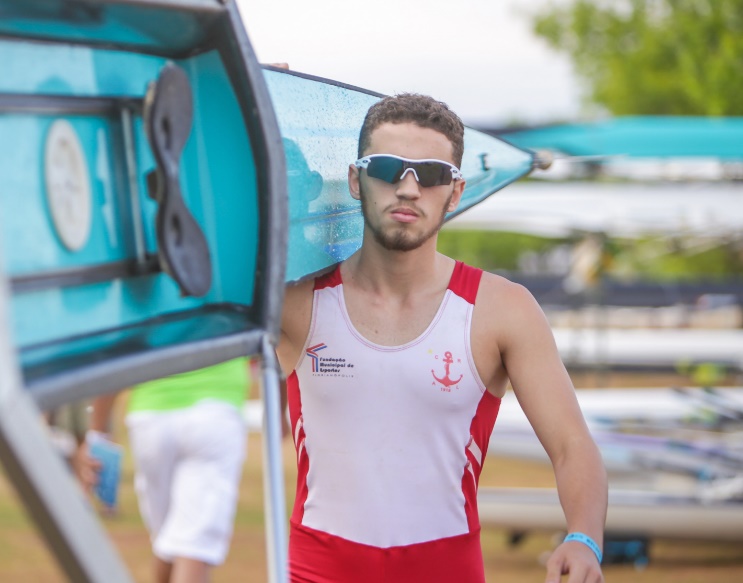 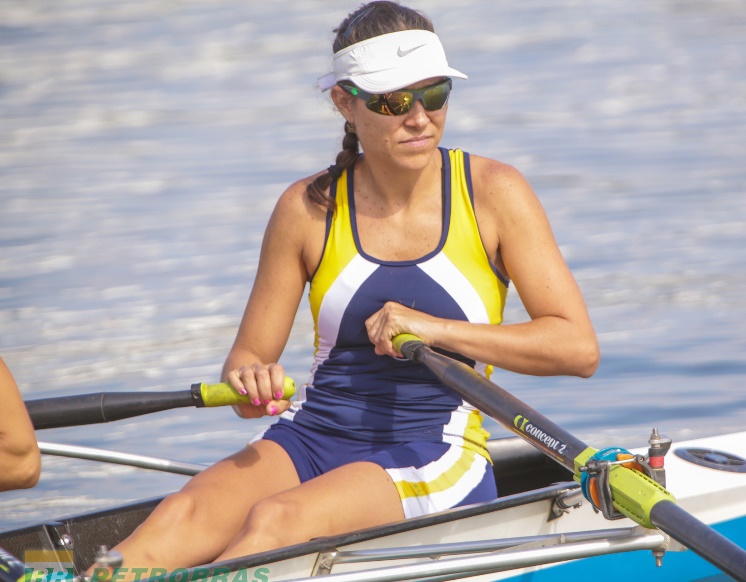 BARCO
UNIFORME
PROTEÇÃO
Skiff/Canoe
Pás de Remo
Sapatos
Macaquinho
Segunda Pele (para praticar no frio)
Protetor Solar
Óculos de Sol
Boné
Fotos: Paulo Cavera
UM DIA DE TREINO
10 minutosantes dos exercícios
ALONGAMENTO
20 a 30 minutosexercícios aeróbicos e musculação
GINÁSTICA
30 a 45 minutostreino dentro da água
REMO
Antes de treinar na água, os novos atletas precisam passar por aulas teóricas e de segurança
REMO PELO BRASIL
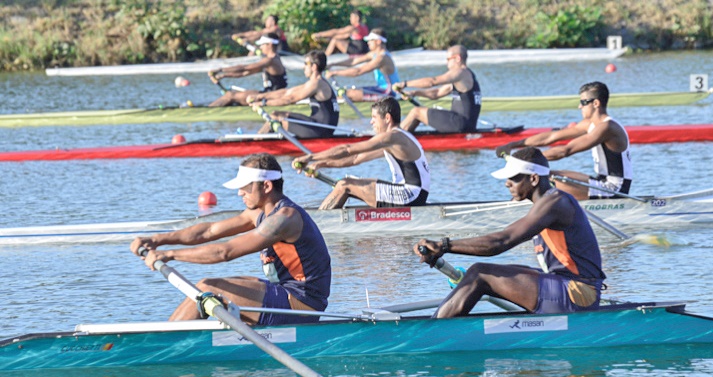 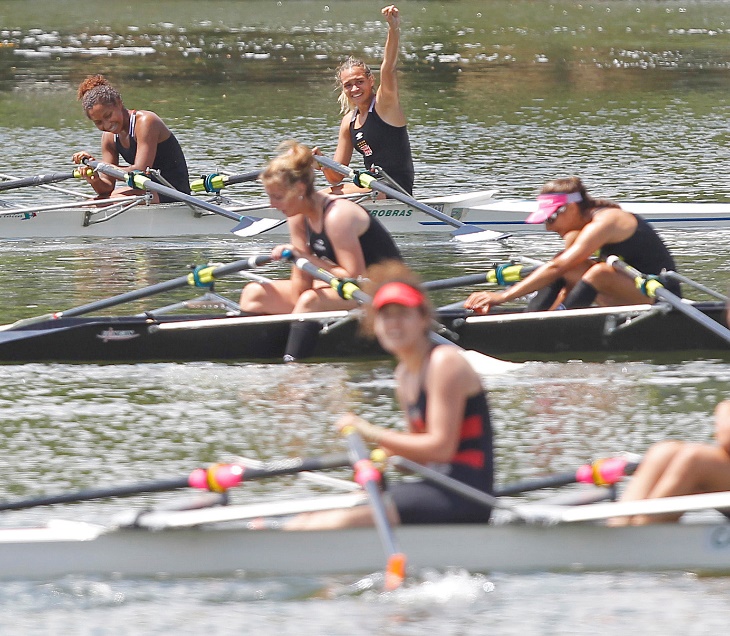 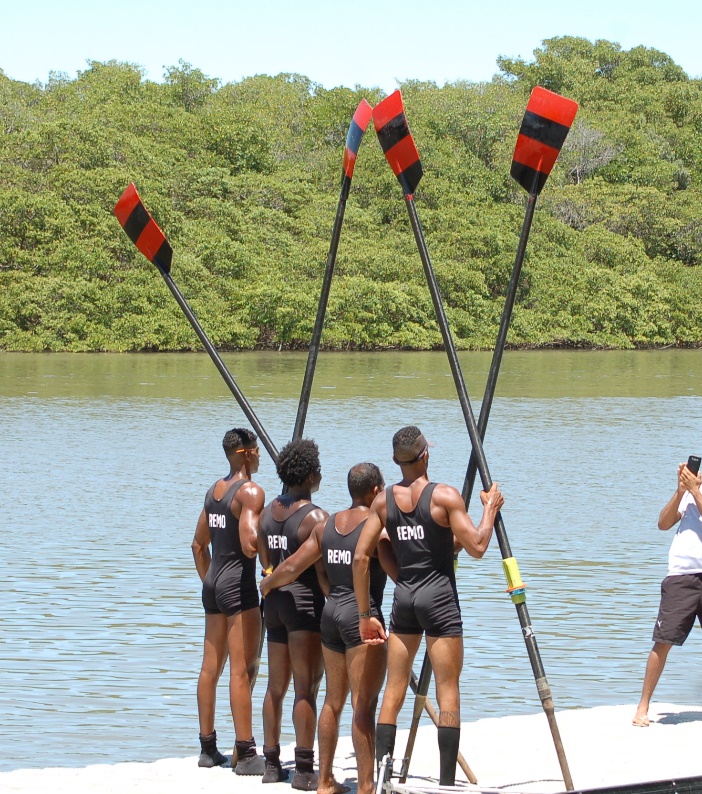 SÃO PAULO
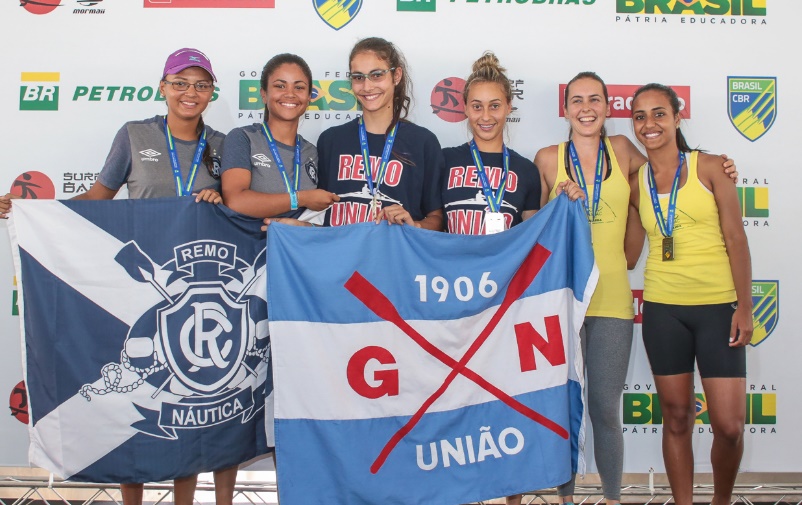 RIO DE JANEIRO
Cidades que sediaram provas para atletas Júnior em 2015 e 2016
Os atletas competem pelo seu clube de origem
ARACAJU
BRASÍLIA
Fotos: Séfora Dantas, Rozilene Xavier, Paulo Cavera, SSPress
REMO PELO MUNDO
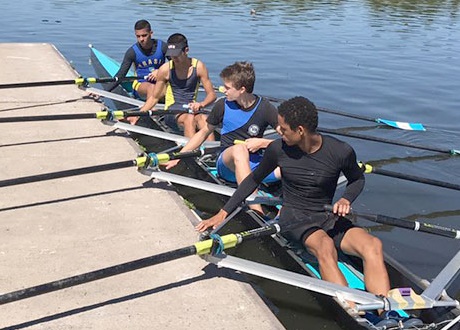 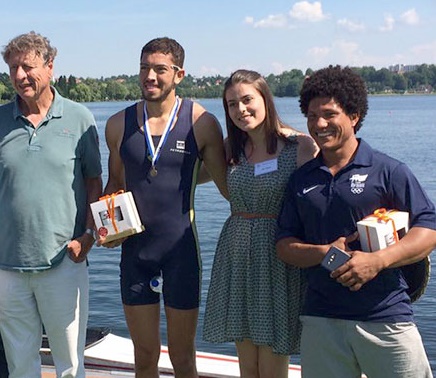 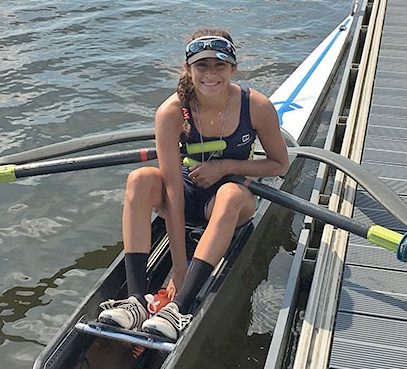 ARGENTINA
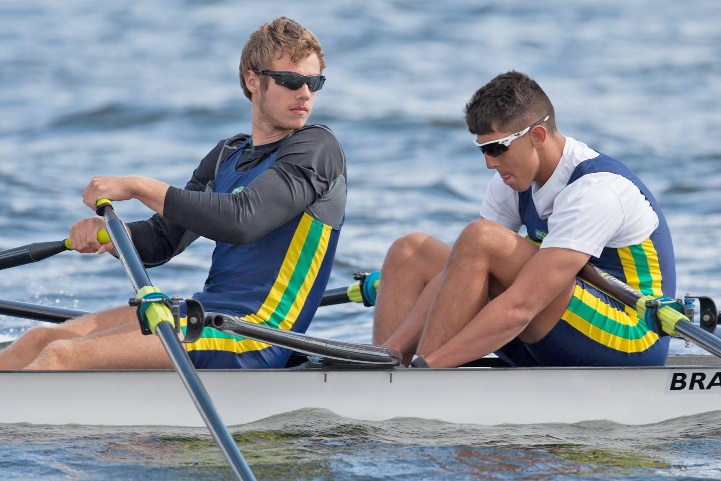 ALEMANHA
Países nos quais atletas Júnior competiram representando o Brasil em 2015 e 2016
SUÍÇA
HOLANDA
Fotos: CBR, FISA, Marco Martins
GUIA DE REMO
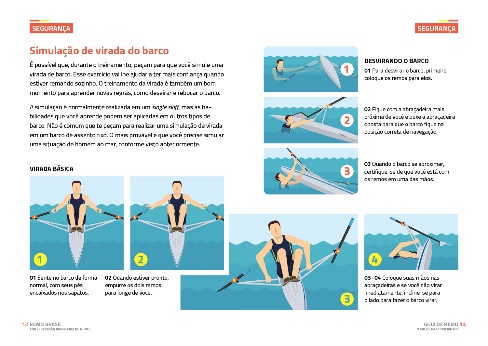 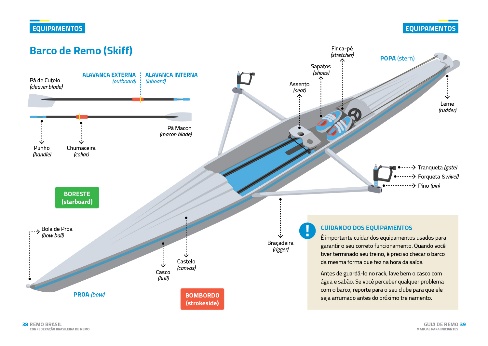 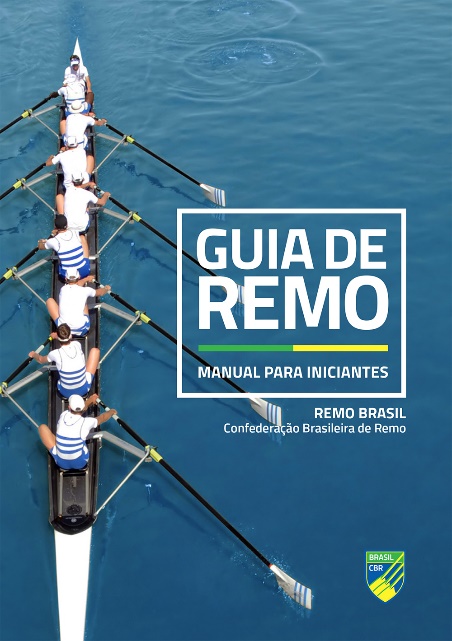 EQUIPAMENTOS
SEGURANÇA
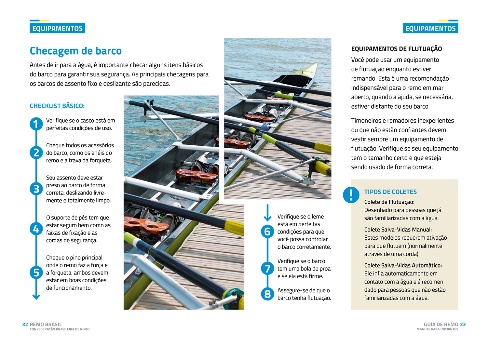 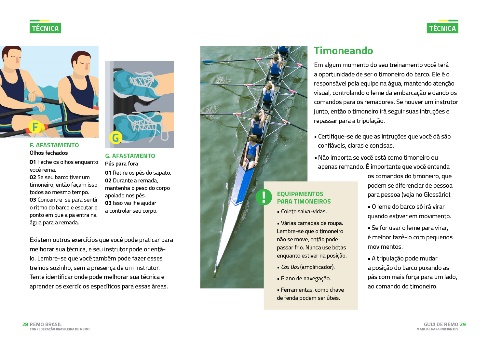 DOWNLOAD GRATUITO
TÉCNICAS
EXERCÍCIOS
Disponível emwww.remobrasil.com
Fotos: Reprodução CBR
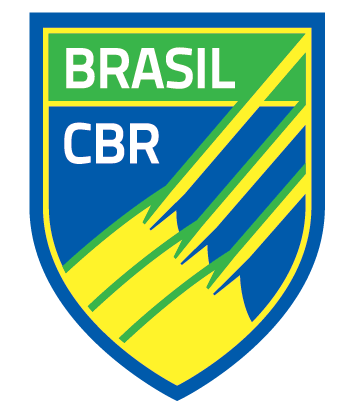 CONFEDERAÇÃOBRASILEIRA DE REMO
www.remobrasil.com
www.facebook.com/cbrremo
Copyright © 2017 – Confederação Brasileira de Remo
Solicite autorização antes de reproduzir os distribuireste material. As fotos não podem ser reutilizadas sem autorização da CBR e dos fotógrafos listados.